Training Module 2.5Data & metadata licensing
PwC firms help organisations and individuals create the value they’re looking for. We’re a network of firms in 158 countries with close to 180,000 people who are committed to delivering quality in assurance, tax and advisory services. Tell us what matters to you and find out more by visiting us at www.pwc.com. 
PwC refers to the PwC network and/or one or more of its member firms, each of which is a separate legal entity. Please see www.pwc.com/structure for further details.
This presentation has been created by PwCAuthors: Makx Dekkers, Nikolaos Loutas, Michiel De Keyzer and Stijn Goedertier
Presentation metadata
Disclaimers
The views expressed in this presentation are purely those of the authors and may not, in any circumstances, be interpreted as stating an official position of the European Commission.
The European Commission does not guarantee the accuracy of the information included in this presentation, nor does it accept any responsibility for any use thereof.
Reference herein to any specific products, specifications, process, or service by trade name, trademark, manufacturer, or otherwise, does not necessarily constitute or imply its endorsement, recommendation, or favouring by the European Commission.
All care has been taken by the author to ensure that s/he has obtained, where necessary, permission to use any parts of manuscripts including illustrations, maps, and graphs, on which intellectual property rights already exist from the titular holder(s) of such rights or from her/his or their legal representative.
This presentation has been carefully compiled by PwC, but no representation is made or warranty given (either express or implied) as to the completeness or accuracy of the information it contains. PwC  is not liable for the information in this presentation or any decision or consequence based on the use of it.. PwC will not be liable for any damages arising from the use of the information contained in this presentation. The information contained in this presentation is of a general nature and is solely for guidance on matters of general interest. This presentation is not a substitute for professional advice on any particular matter. No reader should act on the basis of any matter contained in this publication without considering appropriate professional advice.
Open Data Support is funded  by the European Commission under SMART 2012/0107 ‘Lot 2: Provision of services for the Publication, Access and Reuse of Open Public Data across the European Union, through existing open data portals’(Contract No. 30-CE-0530965/00-17).© 2014 European Commission
Slide 2
Learning objectives
By the end of this training module you should have an understanding of:
The importance of licensing;
The meaning of licensing in the world of Open Data;
Reuse principles and conditions for European Commission documents;
The licensing option for data and metadata published via the EU ODP.
Slide 3
Content
This modules contains...
The importance of licensing;
Licensing in the Open Data principles;
Reuse principles for European Commission documents;
The licensing option for publishing data and metadata via the EU ODP.
Find more on: training.opendatasupport.eu
Slide 4
The importance of Licensing
Slide 5
Clear licence information is important because...
It tells users and reusers exactly what they can do with your data and metadata.
It encourages the use and reuse of your data and metadata the way you want them to be used and reused.
It creates visibility of your efforts downstream (if you ask for attribution).
If no explicit licence is provided, a user does not know what can be done with the data/metadata – the default legal position is that nothing can be done without contacting the owner on a case-by-case basis.
Slide 6
Licensing in the Open Data PrinciplesHow licences appear in the basic principles of open data and why licensing of open (meta)data is important.
Slide 7
The Open Data DefinitionIt also covers metadata
“A piece of data or content is open if anyone is free to use, reuse, and redistribute it — subject only, at most, to the requirement to attribute and/or share-alike” -- opendefinition.org 

This means, according to the Open Knowledge Foundation: 
Availability and Access: the data must be available as a whole and at no more than a reasonable reproduction cost, preferably by downloading over the internet. The data must also be available in a convenient and modifiable form.
Reuse and Redistribution: the data must be provided under terms that permit reuse and redistribution including the intermixing with other datasets.
Universal Participation: everyone must be able to use, reuse and redistribute - there should be no discrimination against fields of endeavour or against persons or groups. For example, ‘non-commercial’ restrictions that would prevent ‘commercial’ use, or restrictions of use for certain purposes (e.g. only in education), are not allowed
Slide 8
Licensing is the first star...
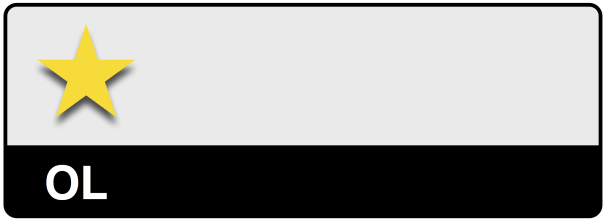 One star: publish data under an open licence
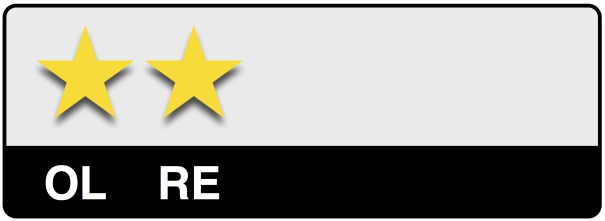 Two stars: publish in machine-readable format
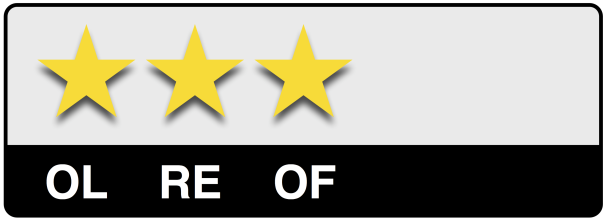 Three stars: publish in open format
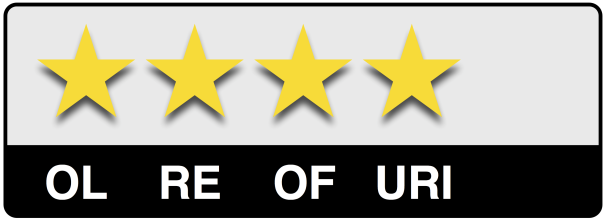 Four stars: assign URIs to data
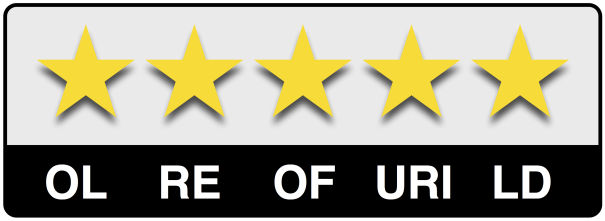 Five stars: create links to other data
See also:
http://www.slideshare.net/OpenDataSupport/introduction-to-linked-data-23402165
Slide 9
Reuse principles for EC documents
Slide 10
Commission decision of 12 December 2011 on the reuse of Commission documents (2011/833/EU)Article 4
Public documents produced by the Commission or by public and private entities on its behalf are available for reuse as a general principle:

(a) for commercial or non-commercial purposes

(b) without charge and

(c) without the need to make an individual application
Slide 11
Commission decision of 12 December 2011 on the reuse of Commission documents (2011/833/EU)Article 5
“The Commission shall set up a data portal as a single point of access to its structured data so as to facilitate linking and reuse for commercial and non-commercial purposes.
Commission services will identify and progressively make available suitable data in their possession. The data portal may provide access to data of other Union institutions, bodies, offices and agencies at their request.”
Slide 12
Commission decision of 12 December 2011 on the reuse of Commission documents (2011/833/EU)Article 6
Conditions for reuse:

the obligation for the reuser to acknowledge the source of the documents;

(b) the obligation not to distort the original meaning or message of the documents;

(c) the non-liability of the Commission for any consequence stemming from the reuse.
Slide 13
Licensing datasets to be published via the EU ODP
Slide 14
Licensing datasets
To attach no restrictions to your data, you need to say it.

Every dataset should have a licence associated to it. 
Without an explicit licence, reuse is restricted.

The objective is to make data(sets) as openly available as possible, within the boundaries of the law.
But which licensing option applies for datasets published via the EU ODP?
Slide 15
Licensing option for datasets published via the EU ODP
Datasets published via the EU ODP are subject to the legal notice establishing that:

Reuse is authorised, provided the source is acknowledged;

The general principle of reuse can be subject to conditions which may be specified in individual copyright notices;

Reuse is not applicable to documents subject to intellectual property rights of third parties.
Slide 16
Conclusions
Data and metadata should be provided with an explicit licence so that reusers know what to do with the metadata and data and allow for maximum interoperability.
For datasets published via the EU ODP, the relevant legal notice applies


and don’t forget...
If no explicit licence is provided, a user does not know what (if anything) can be done with the data.
No reuse = no social and economic value.
Slide 17
Thank you!...and now YOUR questions?
Slide 18
[Speaker Notes: See also: http://europa.eu/rapid/press-release_MEMO-11-891_en.htm]
References
The Open Knowledge Foundation. Open Definition. http://opendefinition.org/ 
The Open Knowledge Foundation. Open Data - An Introduction. http://okfn.org/opendata/ 
LOD Around The Clock (LATC). 5 ★ Open Data. http://5stardata.info/ 
Directive 2013/37/EU of the European Parliament and of the Council amending Directive 2003/98/EC on the reuse of public sector information. http://eur-lex.europa.eu/LexUriServ/LexUriServ.do?uri=OJ:L:2013:175:0001:0008:EN:PDF 
European Commission. Revision of the PSI Directive.  http://ec.europa.eu/information_society/policy/psi/revision_directive/index_en.htm 
Commission decision of 12 December 20121 on the reuse of Commission documents (2011/833/EU) . http://eur-lex.europa.eu/LexUriServ/LexUriServ.do?uri=OJ:L:2011:330:0039:0042:EN:PDF
European Commission Legal Notice.  http://ec.europa.eu/geninfo/legal_notices_en.htm
Slide 19
Further reading
N. Korn and C. Oppenheim. Licensing Open Data: A Practical Guide. http://discovery.ac.uk/businesscase/principles/
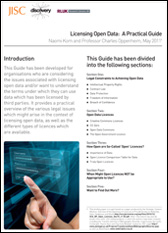 Slide 20
Related projects and initiatives
Revision of the PSI Directive, http://ec.europa.eu/information_society/policy/psi/revision_directive/index_en.htm 
Europeana Licensing Framework, http://pro.europeana.eu/documents/858566/7f14c82a-f76c-4f4f-b8a7-600d2168a73d 
Creative Commons Licenses, http://creativecommons.org/licenses/ 
Open Data Commons – Licenses, http://opendatacommons.org/licenses/
The European Thematic Network on Legal Aspects of Public Sector Information, http://www.lapsi-project.eu/
EC ISA Programme, ISA Open Metadata licence v1.1. https://joinup.ec.europa.eu/category/license/isa-open-metadata-license-v11
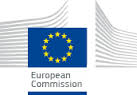 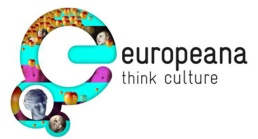 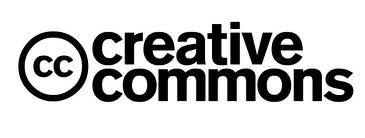 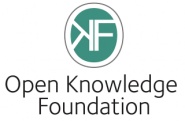 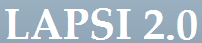 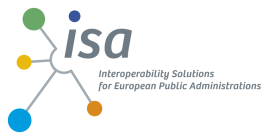 Slide 21
Be part of our team...
Find us on
Join us on
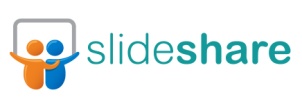 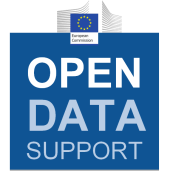 Open Data Support
http://www.slideshare.net/OpenDataSupport
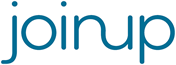 Open Data Support
http://goo.gl/y9ZZI
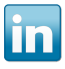 http://www.opendatasupport.eu
Contact us
Follow us
contact@opendatasupport.eu
@OpenDataSupport
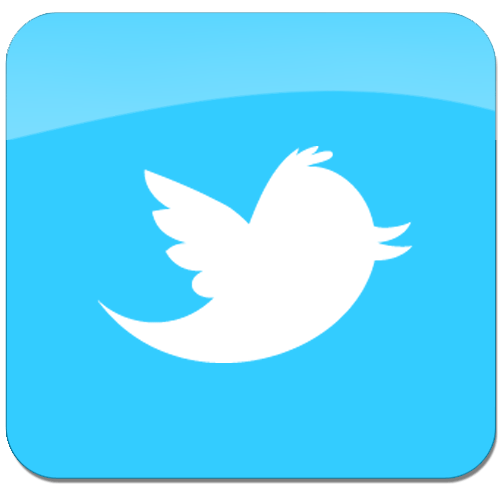 Slide 22